毕业论文答辩模板
学 校LOGO
ADD YOUR TEXT HERE
答辩人：某某某
导师：xiazaii
01
研究背景及意义
目
02
论题综述
录
03
研究过程及方法
04
论文总结
研究背景及意义
01
我们本着实用美观的原则，为您精心设计最专业的PPT作品。模板内页图表的文字、色块、图片均可自由编辑、改色、替换。
研究背景及意义
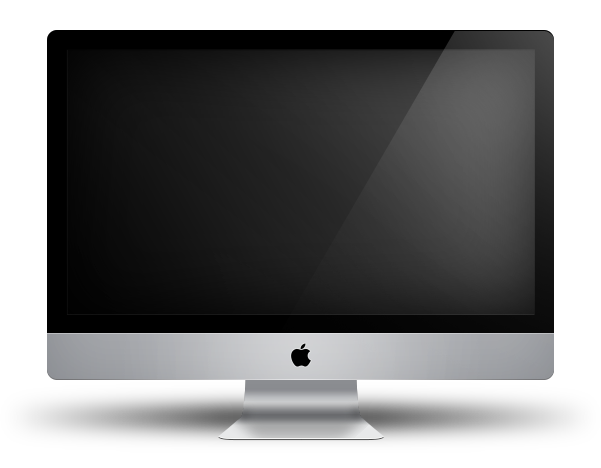 点击添加标题
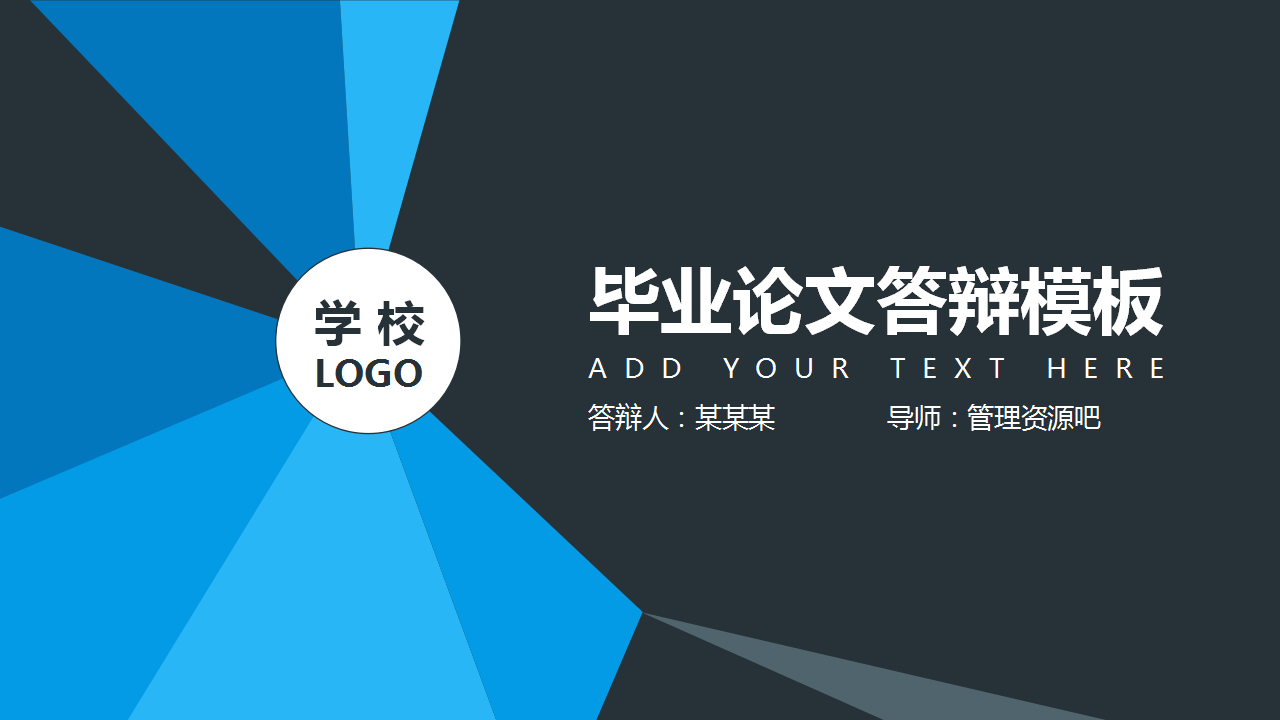 我们本着实用美观的原则，为您精心设计最专业的PPT作品。模板内页图表的文字、色块、图片均可自由编辑、改色、替换。
点击添加标题
我们本着实用美观的原则，为您精心设计最专业的PPT作品。模板内页图表的文字、色块、图片均可自由编辑、改色、替换。
我们本着实用美观的原则，为您精心设计最专业的PPT作品。模板内页图表的文字、色块、图片均可自由编辑、改色、替换。
研究背景及意义
添加标题
添加标题
我们本着实用美观的原则，为您精心设计最专业的PPT作品。
添加标题
我们本着实用美观的原则，为您精心设计最专业的PPT作品。
我们本着实用美观的原则，为您精心设计最专业的PPT作品。
添加标题
我们本着实用美观的原则，为您精心设计最专业的PPT作品。
添加标题
我们本着实用美观的原则，为您精心设计最专业的PPT作品。
研究背景及意义
添加标题
添加标题
我们本着实用美观的原则，为您精心设计最专业的PPT作品。
我们本着实用美观的原则，为您精心设计最专业的PPT作品。
在这里填写内容介绍在这里填写内容介绍在这里填写内容介绍在这里填写内容介绍在这里填写内容介绍在这里填写内容介绍在这里填写内容介绍在这里填写内容介绍在这里填写内容介绍在这里填写内容介绍
研究背景及意义
模板内页图表的文字、色块、图片均可自由编辑、改色、替换。
模板内页图表的文字、色块、图片均可自由编辑、改色、替换。
模板内页图表的文字、色块、图片均可自由编辑、改色、替换。
我们本着实用美观的原则，为您精心设计最专业的PPT作品。模板内页图表的文字、色块、图片均可自由编辑、改色、替换。我们本着实用美观的原则，为您精心设计最专业的PPT作品。模板内页图表的文字、色块、图片均可自由编辑、改色、替换。
研究背景及意义
单击编辑标题
单击编辑标题
单击此处可编辑内容，根据您的需要自由拉伸文本框大小
单击此处可编辑内容，根据您的需要自由拉伸文本框大小
单击编辑标题
单击编辑标题
单击此处可编辑内容，根据您的需要自由拉伸文本框大小
单击此处可编辑内容，根据您的需要自由拉伸文本框大小
单击编辑标题
单击编辑标题
单击此处可编辑内容，根据您的需要自由拉伸文本框大小
单击此处可编辑内容，根据您的需要自由拉伸文本框大小
论题综述
02
我们本着实用美观的原则，为您精心设计最专业的PPT作品。模板内页图表的文字、色块、图片均可自由编辑、改色、替换。
论题综述
我们本着实用美观的原则，为您精心设计最专业的PPT作品。模板内页图表的文字、色块、图片均可自由编辑、改色、替换。
我们本着实用美观的原则，为您精心设计最专业的PPT作品。模板内页图表的文字、色块、图片均可自由编辑、改色、替换。
我们本着实用美观的原则，为您精心设计最专业的PPT作品。模板内页图表的文字、色块、图片均可自由编辑、改色、替换。
我们本着实用美观的原则，为您精心设计最专业的PPT作品。模板内页图表的文字、色块、图片均可自由编辑、改色、替换。
添加标题
添加标题
添加标题
添加标题
论题综述
单击此处添加标题
单击此处添加标题
文本
我们本着实用美观的原则，为您精心设计最专业的PPT作品。模板内页图表的文字、色块、图片均可自由编辑、改色、替换。
我们本着实用美观的原则，为您精心设计最专业的PPT作品。模板内页图表的文字、色块、图片均可自由编辑、改色、替换。
文本
文本
单击此处添加标题
我们本着实用美观的原则，为您精心设计最专业的PPT作品。模板内页图表的文字、色块、图片均可自由编辑、改色、替换。
论题综述
添加标题
添加标题
我们本着实用美观的原则，为您精心设计最专业的PPT作品。
我们本着实用美观的原则，为您精心设计最专业的PPT作品。
添加标题
添加标题
添加标题
添加标题
我们本着实用美观的原则，为您精心设计最专业的PPT作品。
论题综述
我们本着实用美观的原则，为您精心设计最专业的PPT作品。模板内页图表的文字、色块、图片均可自由编辑、改色、替换。
1
2
2
3
我们本着实用美观的原则，为您精心设计最专业的PPT作品。模板内页图表的文字、色块、图片均可自由编辑、改色、替换。
我们本着实用美观的原则，为您精心设计最专业的PPT作品。模板内页图表的文字、色块、图片均可自由编辑、改色、替换。
我们本着实用美观的原则，为您精心设计最专业的PPT作品。模板内页图表的文字、色块、图片均可自由编辑、改色、替换。
论题综述
在这里添加标题
1
6
在这里添加标题
我们本着实用美观的原则，为您精心设计最专业的PPT作品。
我们本着实用美观的原则，为您精心设计最专业的PPT作品。
在这里添加标题
在这里添加标题
2
5
我们本着实用美观的原则，为您精心设计最专业的PPT作品。
我们本着实用美观的原则，为您精心设计最专业的PPT作品。
在这里添加标题
3
4
在这里添加标题
我们本着实用美观的原则，为您精心设计最专业的PPT作品。
我们本着实用美观的原则，为您精心设计最专业的PPT作品。
研究过程及方法
03
我们本着实用美观的原则，为您精心设计最专业的PPT作品。模板内页图表的文字、色块、图片均可自由编辑、改色、替换。
研究过程及方法
添加标题
我们本着实用美观的原则，为您精心设计最专业的PPT作品。
我们本着实用美观的原则，为您精心设计最专业的PPT作品。
我们本着实用美观的原则，为您精心设计最专业的PPT作品。
我们本着实用美观的原则，为您精心设计最专业的PPT作品。
添加标题
我们本着实用美观的原则，为您精心设计最专业的PPT作品。
我们本着实用美观的原则，为您精心设计最专业的PPT作品。
研究过程及方法
在这里添加标题
在这里添加标题
在这里添加标题
我们本着实用美观的原则，为您精心设计最专业的PPT作品。
我们本着实用美观的原则，为您精心设计最专业的PPT作品。
我们本着实用美观的原则，为您精心设计最专业的PPT作品。
在这里添加标题
在这里添加标题
在这里添加标题
我们本着实用美观的原则，为您精心设计最专业的PPT作品。
我们本着实用美观的原则，为您精心设计最专业的PPT作品。
我们本着实用美观的原则，为您精心设计最专业的PPT作品。
研究过程及方法
01
02
03
02
添加标题
添加标题
添加标题
添加标题
填写标题
我们本着实用美观的原则，为您精心设计最专业的PPT作品。模板内页图表的文字、色块、图片均可自由编辑、改色、替换。我们本着实用美观的原则，为您精心设计最专业的PPT作品。模板内页图表的文字、色块、图片均可自由编辑、改色、替换。
研究过程及方法
04
添加标题
我们本着实用美观的原则，为您精心设计最专业的PPT作品。
03
添加标题
我们本着实用美观的原则，为您精心设计最专业的PPT作品。
02
添加标题
我们本着实用美观的原则，为您精心设计最专业的PPT作品。
01
添加标题
我们本着实用美观的原则，为您精心设计最专业的PPT作品。
研究过程及方法
我们本着实用美观的原则，为您精心设计最专业的PPT作品
04
添加标题
添加标题
添加标题
01
03
我们本着实用美观的原则，为您精心设计最专业的PPT作品
我们本着实用美观的原则，为您精心设计最专业的PPT作品
02
我们本着实用美观的原则，为您精心设计最专业的PPT作品
添加标题
研究结论
04
我们本着实用美观的原则，为您精心设计最专业的PPT作品。模板内页图表的文字、色块、图片均可自由编辑、改色、替换。
研究结论
添加文本2
添加文本3
添加文本1
单击此处添加标题
添加文本6
添加文本4
添加文本5
研究结论
添加内容
添加内容
添加内容
添加内容
添加标题内容
添加内容
添加内容
研究结论
添加标题
添加标题
添加标题
模板内页图表的文字、色块、图片均可自由编辑、改色、替换。
模板内页图表的文字、色块、图片均可自由编辑、改色、替换。
模板内页图表的文字、色块、图片均可自由编辑、改色、替换。
研究结论
我们本着实用美观的原则，为您精心设计最专业的PPT作品。模板内页图表的文字、色块、图片均可自由编辑、改色、替换。
填写标题
我们本着实用美观的原则，为您精心设计最专业的PPT作品。模板内页图表的文字、色块、图片均可自由编辑、改色、替换。
我们本着实用美观的原则，为您精心设计最专业的PPT作品。模板内页图表的文字、色块、图片均可自由编辑、改色、替换。
填写标题
填写标题
填写标题
我们本着实用美观的原则，为您精心设计最专业的PPT作品。模板内页图表的文字、色块、图片均可自由编辑、改色、替换。
研究结论
在这里添加标题
我们本着实用美观的原则，为您精心设计最专业的PPT作品。
在这里添加标题
在这里添加标题
我们本着实用美观的原则，为您精心设计最专业的PPT作品。
在这里添加标题
我们本着实用美观的原则，为您精心设计最专业的PPT作品。
在这里添加标题
感 谢 恩 师！
学 校LOGO
THANK YOU
可编辑学术图标